Treatment – Membranes
Matt Bower
DWQR Risk Assessment Training
2018
Membranes – Overview 1
Membranes – Overview 2
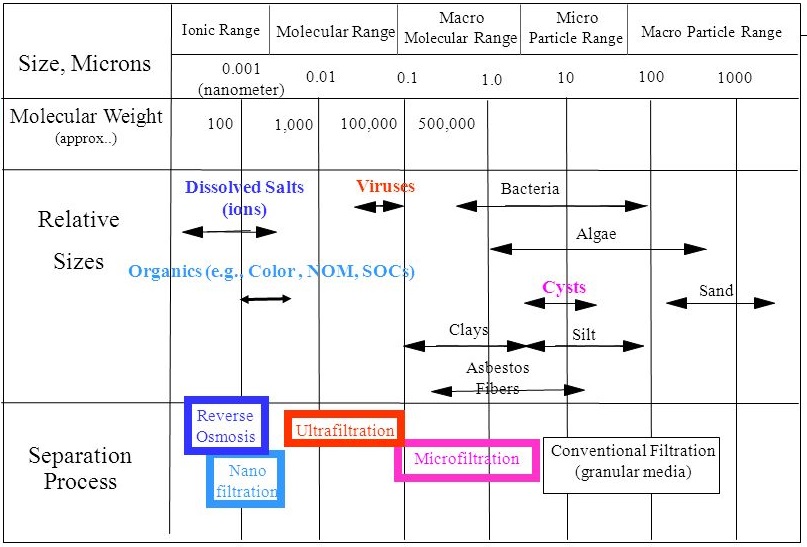 Membranes – Overview 3
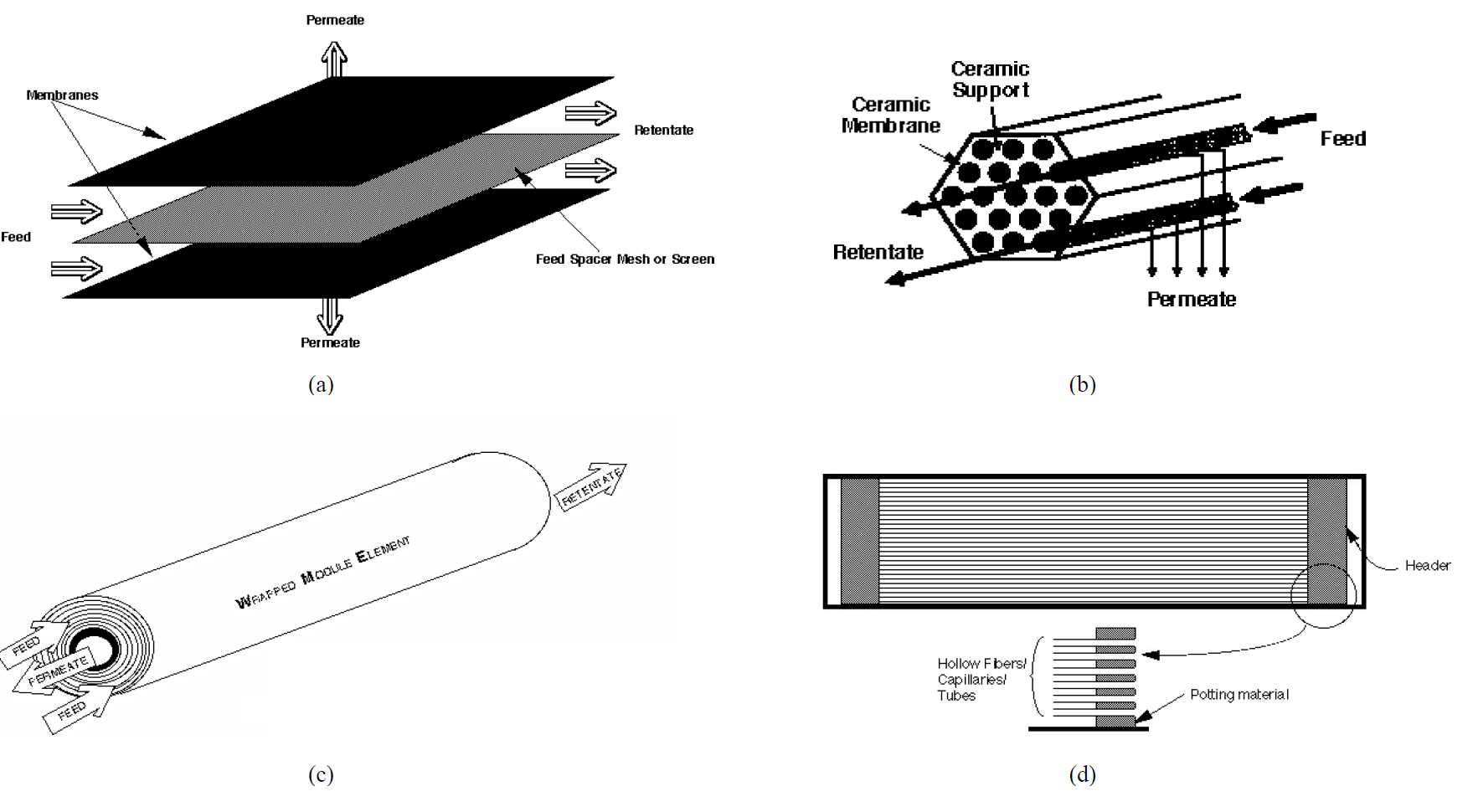 Plate and frame / flat sheet	b) Tubular
c) Spiral Wound			d) Hollow Fibre
Membranes – Overview 5
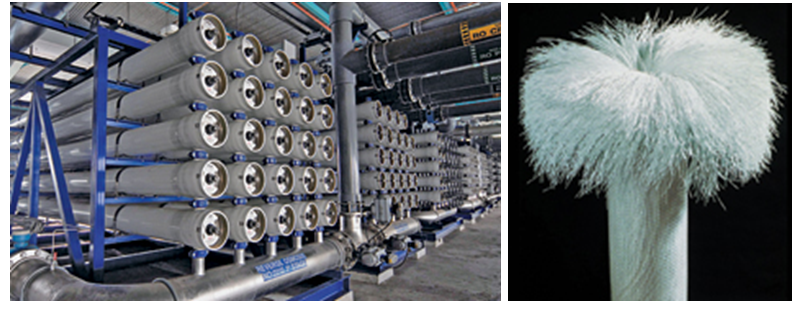 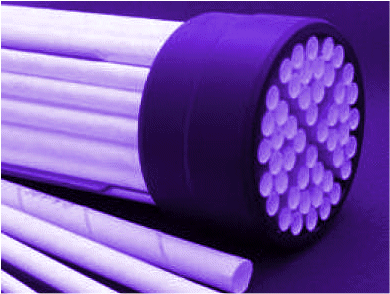 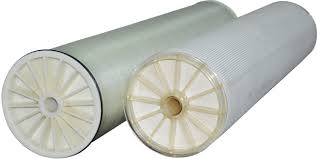 Membranes – on PWS 1
Membranes – on PWS 2
Key Points to Watch For
Questions